communication between uav’s and ground control stations using esri visibility analysis tool
Presented by:  Chad Cochran
Problem statement
What is the area within which a UAV can maintain communication with ground control beacons without disruption in high relief terrain?
Project objectives
Define Inverse Azimuthal Viewshed (Visibility Corridor)
Creation of methodology for Inverse Azimuthal Viewshed
Demonstrate the utility of Inverse Azimuthal Viewshed
[Speaker Notes: This presentation seeks to proof the utility of an Inverse Azimuthal Tool.  This tool will provide data that enhances an already available ArcGIS Tool for visualizing line-of-site from a point to an area to relay a visibility factor.  Within this scope, the Inverse Azimuthal Tool will derive elevation obstructions to a military grade UAV, and a commercially “off the shelf” UAV.  
These proofs and pertinent data will be determined by using the methodology below on four differing terrain sets across the United States.  By using differing models of UAV’s, with differing characteristics, differing terrain sets and the same methodology, a comparison of viability can be achieved.]
project Parameters
Altitude maximum of 400 feet or 133 meters  (FAA Mandate)
Elevation data over United States High Desert (Basin and Range region)
1115 minimum \ 2634 maximum 
UAV Range \ Radius of 27 Kilometers
Static ground control communication point
Fixed wing UAV
What is an inverse azimuthal line of sight?
A polygon 
Derived from the Spatial Analyst Visibility Analysis Tool
Incorporates Pythagoras’ Theorem
Captures the area of visibility 
Based on x, y, and z data.
Origin Point
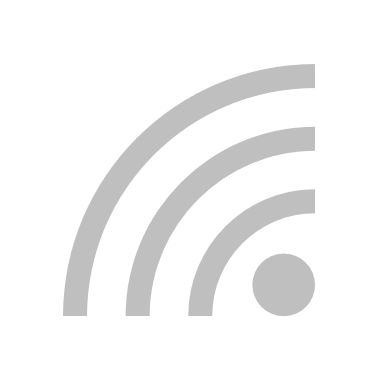 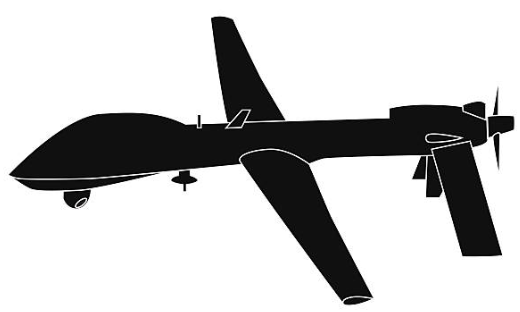 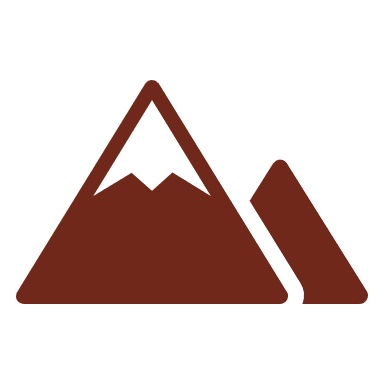 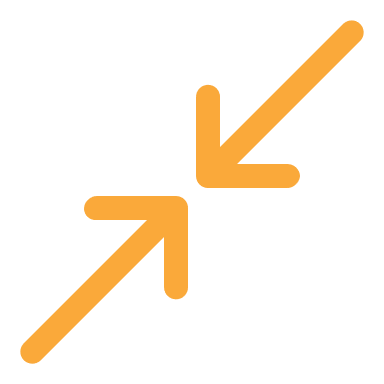 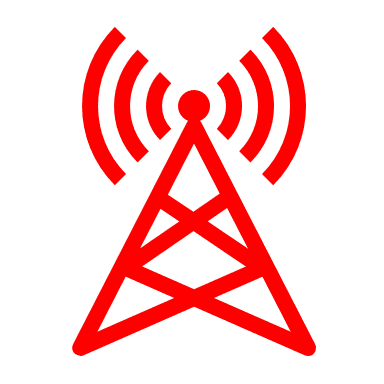 What Does an inverse azimuthal line of sight accomplish?
The final polygon derived from the Visibility Analysis tool 
Provides a visual illustration or “visibility corridor”
Visualizes communication disruption areas 
Catastrophic event mitigation 
Flight accessibility based on elevation data.
[Speaker Notes: To avoid catastrophic events impacting current operational UAV systems, a means to avoid obstructions between ground control beacons and UAV platforms must be addressed to ensure a constant line of site for communication and control. A constant line of site between a beacon and a UAV may be interrupted by a catastrophic failure event. Catastrophic events encompass interruption of electronic communications due to physiographic features, elimination of UAV through crashes, and human error by flying beyond communication threshold (range) etc. 
 
In order to mitigate UAV mission disruption, one must eliminate likelihoods of, such as using software for deriving vertical obstructions ie. high-altitude mountainous topography, transmission towers, forestry, and so forth. The use of open source mathematic tools, and ESRI software provides a path to facilitate such derivative function. This capstone will explore the development parameters of an inverse azimuthal viewshed using an existing visibility analysis tool within ArcGIS to expand the capability of avoiding drone communication link failures, avoidance of vertical obstructions, and hazardous terrain that potentially may cause disruption of UAV functions.]
visibility corridor Creation steps
Create the Point Profile
Use Right Angle Calculator
Control Visibility Analysis Tool
Use “Visibility Analysis Tool” with variables
Draw lines, points, polygons
ASTER GDEM 2Elevation Data
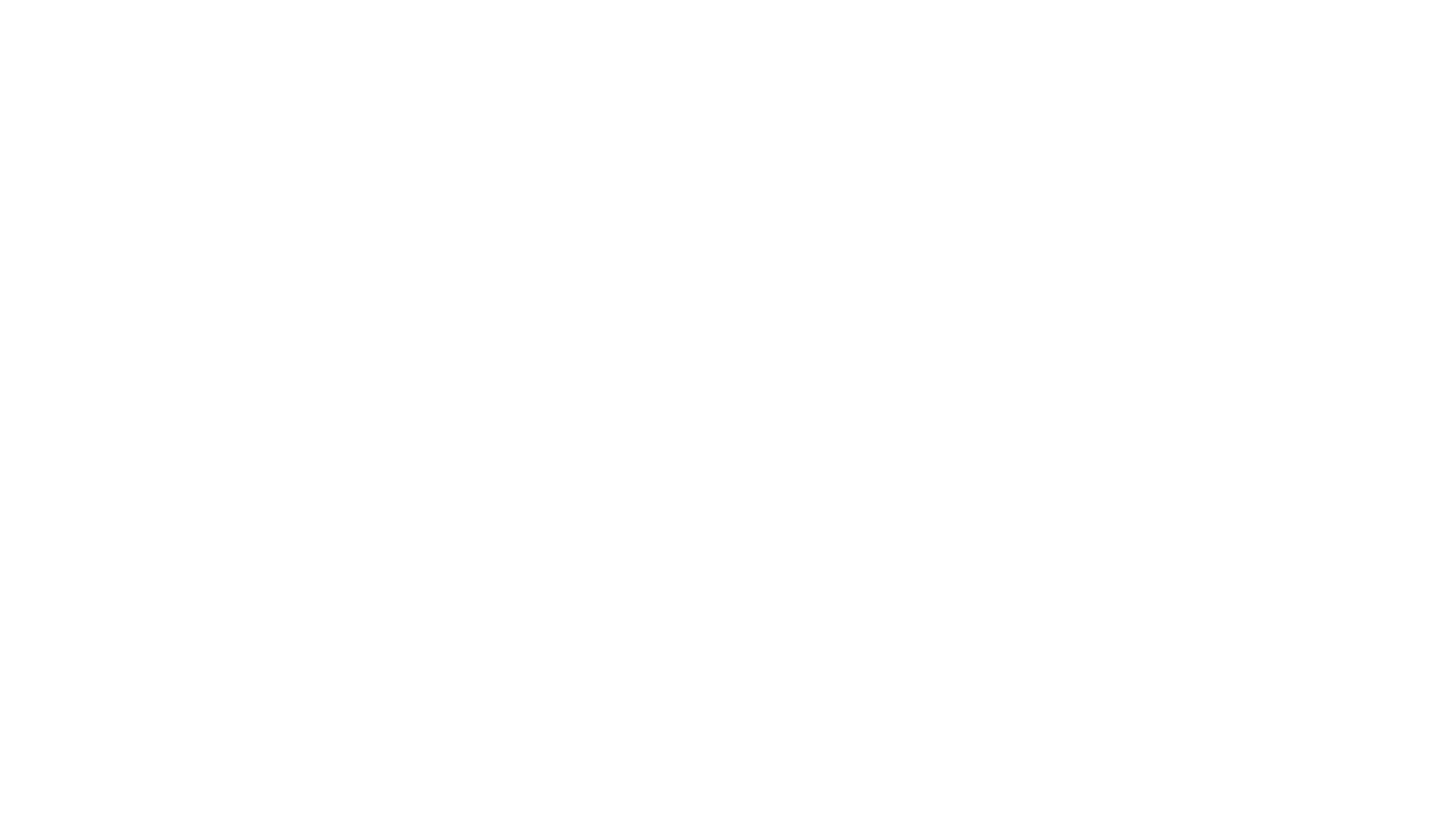 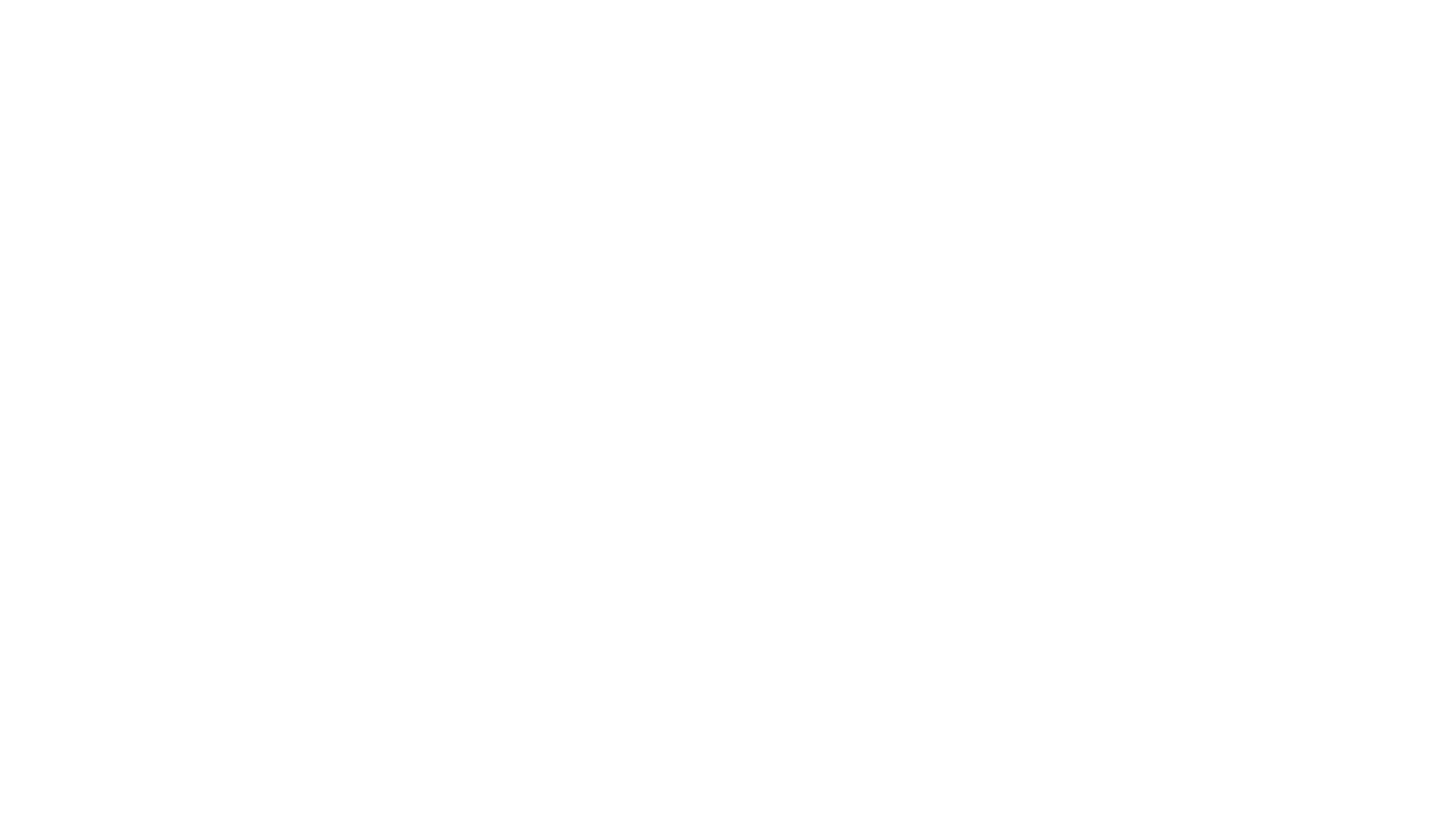 30 meter Foundational data
1 degree by 1 degree     tiles
WGS84 \ EGM 96
CE 95 meter 30m
LE 95 meter  20 m
              (GIDAT, 2019)
Origin Point
[Speaker Notes: Pre-production estimated accuracies for this global product were 20 meters at 95 % confidence for vertical data and 30 meters at 95 % confidence for horizontal data. Initial studies to validate and characterize the ASTER GDEM confirm that pre-production accuracy estimates are generally achieved for most of the global land surface, although results vary, and true accuracies do not meet pre-production estimates for some areas. In addition, Version 1 of the ASTER GDEM does contain certain residual anomalies and artifacts that affect the accuracy of the product and may be impediments to effective utilization for certain applications. Consequently, METI and NASA acknowledge that Version 1 of the ASTER GDEM should be viewed as “experimental” or “research grade.” (GIDAT, 2019)]
Creating the point profile graph
Used to determine elevation of origin point.
Shows visual profile of elevation along a line.
Profile graphs can be derived by drawing a 3D line over a set of points or multi-points. 
             (ESRI 1996-2018)
Origin Point
[Speaker Notes: To determine the elevation of the origin point in each scenario, a point elevation profile was created. By creating additional points in the attribute table and placing them as a layer over the elevation data then utilizing the Interpolate Line function in 3D analyst an elevation profile or Point Profile Graph was derived in meters for OFFSET A (point of origin) in each scenario. Profiles show the change in elevation of a surface along a line. They can help you assess the difficulty of a trail or evaluate the feasibility of placing a rail line along a given route. The Profile Graph tools on the 3D Analyst interactive toolbar are used to derive a graphic representation of one or many profiles. Profiles can be generated from any 3D line feature(s) drawn over a surface. You can create profiles on either a raster, triangulated irregular network (TIN), or terrain dataset surface. Profile graphs can also be derived by drawing a 3D line over a set of points or multi-points. (ESRI 1996-2018)]
Controlling the Spatial analyst visibility analysis tool
Controlling the Controlling the Spatial analyst visibility analysis toolatial analyst visibility analysis
OFFSET A
OFFSET B
AZIMUTH 1
AZIMUTH 2
VERT 1
VERT 2
RADIUS 1
RADIUS 2
(ESRI 1996-2018))
Courtesy(ESRI 1996-2018
[Speaker Notes: The image graphically depicts how a visibility analysis is controlled. The observation point is on the mountain top to the left (at OF1 in the image). The direction of the viewshed is within the cone looking to the right. You can control how much to offset the observation point (for example, the height of the tower), the direction to look, and how high and low to look from the horizon. 
 It also depicts the functions and attribution features to create an understanding of the tool capacity and functionality. The Visibility Tool in the ESRI ArcMAP Toolbox “determines the raster surface locations visible to a set of “observer” features and identifies which observer points are visible from each raster surface location.” (ESRI, 1996-2018).  Using the tool function allows the user to plot a point using an x, y coordinate, once this is established the attribute table will be available for viewing.  Within the attribute table nine items in total will be enabled.  If the attribute table is incomplete a manual addition of the field that is omitted will be necessary. The nine fields of the attribute table are:

OFFSET A: The OFFSET A item indicates a vertical distance in surface units (meters) to be added to the z-value of the observation point.  If OFFSET A exists in the feature attribute table, its value is added to the SPOT elevation when present; otherwise, it is added to the interpolated surface z-value. The OFFSET A value must be positive. If the OFFSET A item does not exist, the default value is 1.
OFFSET B:  The OFFSET B item indicates a vertical distance in surface units to be added to the z-value of each cell as it is considered for visibility.  If OFFSET B exists in the feature attribute table, its value is added to the surface z-value of each cell location when it is being analyzed for visibility. The value must be positive. If no OFFSET B item is found in the feature attribute table, it defaults to 0.
The offset is the vertical distance (in meters) to be added to the z-value of a location on the surface. There are two offset items, one defining the elevation to be added to the observer location and the other defining what will be added to each cell to be considered for visibility. The derivative factors from the open source right angle calculator will be included in this portion.
AZIMUTH 1: The AZIMUTH1 item defines the start angle of the scan range.  If this item does not exist in the feature attribute table, it defaults to a value of 0.
AZIMUTH 2: The AZIMUTH 2 item defines the end angle of the scan range. The value for AZIMUTH 2 must be greater than that of AZIMUTH 1. If this item does not exist in the feature attribute table, it defaults to a value of 360. If both AZIMUTH 1 and AZIMUTH 2 are not defined, the defaults will give a full 360° sweep.
The azimuth items define the horizontal angle limits to the scan. The sweep proceeds in a clockwise direction from the first azimuth to the second. The values for the angle are given in degrees from 0 to 360, with 0 oriented to north. In this section the default was used.
VERT 1:  The VERT 1 item defines the upper horizontal angle limit of the scan. If this item does not exist in the feature attribute table, it defaults to a value of 90.
VERT 2: The VERT 2 item defines the lower horizontal angle limit of the scan. The value for VERT 2 must be less than that of VERT 1. If this item does not exist in the feature attribute table, it defaults to a value of -90.
The vertical angle defines the vertical angle limits to the scan. The angles are expressed in degrees between 90 and -90, with positive values representing angles above the horizontal plane and negative angles below. The horizontal plane (0 degrees) is defined by the z-value of the observation point plus the value of OFFSETA. Both vertical angles can be negative.
RADIUS 1:  The RADIUS 1 item defines the start distance from which visibility is determined. Note that cells closer than the RADIUS 1 search distance are not visible in the output raster, but they can still block the visibility of cells between RADIUS 1 and RADIUS 2. The default RADIUS1 distance is 0.
RADIUS 2: Cells beyond the RADIUS 2 search distance are excluded from the analysis. The value for RADIUS 2 should be greater than RADIUS 1. The default RADIUS 2 distance is infinity.
The radius items limit the search distance when identifying areas visible from each observation point. Cells that are beyond a certain distance can be excluded from the analysis.]
Controlling the Controlling the Spatial analyst visibility analysis toolatial analyst visibility analysis
OFFSET A







(ESRI 1996-2018))
Courtesy(ESRI 1996-2018
[Speaker Notes: The image graphically depicts how a visibility analysis is controlled. The observation point is on the mountain top to the left (at OF1 in the image). The direction of the viewshed is within the cone looking to the right. You can control how much to offset the observation point (for example, the height of the tower), the direction to look, and how high and low to look from the horizon. 
 It also depicts the functions and attribution features to create an understanding of the tool capacity and functionality. The Visibility Tool in the ESRI ArcMAP Toolbox “determines the raster surface locations visible to a set of “observer” features and identifies which observer points are visible from each raster surface location.” (ESRI, 1996-2018).  Using the tool function allows the user to plot a point using an x, y coordinate, once this is established the attribute table will be available for viewing.  Within the attribute table nine items in total will be enabled.  If the attribute table is incomplete a manual addition of the field that is omitted will be necessary. The nine fields of the attribute table are:

OFFSET A: The OFFSET A item indicates a vertical distance in surface units (meters) to be added to the z-value of the observation point.  If OFFSET A exists in the feature attribute table, its value is added to the SPOT elevation when present; otherwise, it is added to the interpolated surface z-value. The OFFSET A value must be positive. If the OFFSET A item does not exist, the default value is 1.
OFFSET B:  The OFFSET B item indicates a vertical distance in surface units to be added to the z-value of each cell as it is considered for visibility.  If OFFSET B exists in the feature attribute table, its value is added to the surface z-value of each cell location when it is being analyzed for visibility. The value must be positive. If no OFFSET B item is found in the feature attribute table, it defaults to 0.
The offset is the vertical distance (in meters) to be added to the z-value of a location on the surface. There are two offset items, one defining the elevation to be added to the observer location and the other defining what will be added to each cell to be considered for visibility. The derivative factors from the open source right angle calculator will be included in this portion.
AZIMUTH 1: The AZIMUTH1 item defines the start angle of the scan range.  If this item does not exist in the feature attribute table, it defaults to a value of 0.
AZIMUTH 2: The AZIMUTH 2 item defines the end angle of the scan range. The value for AZIMUTH 2 must be greater than that of AZIMUTH 1. If this item does not exist in the feature attribute table, it defaults to a value of 360. If both AZIMUTH 1 and AZIMUTH 2 are not defined, the defaults will give a full 360° sweep.
The azimuth items define the horizontal angle limits to the scan. The sweep proceeds in a clockwise direction from the first azimuth to the second. The values for the angle are given in degrees from 0 to 360, with 0 oriented to north. In this section the default was used.
VERT 1:  The VERT 1 item defines the upper horizontal angle limit of the scan. If this item does not exist in the feature attribute table, it defaults to a value of 90.
VERT 2: The VERT 2 item defines the lower horizontal angle limit of the scan. The value for VERT 2 must be less than that of VERT 1. If this item does not exist in the feature attribute table, it defaults to a value of -90.
The vertical angle defines the vertical angle limits to the scan. The angles are expressed in degrees between 90 and -90, with positive values representing angles above the horizontal plane and negative angles below. The horizontal plane (0 degrees) is defined by the z-value of the observation point plus the value of OFFSETA. Both vertical angles can be negative.
RADIUS 1:  The RADIUS 1 item defines the start distance from which visibility is determined. Note that cells closer than the RADIUS 1 search distance are not visible in the output raster, but they can still block the visibility of cells between RADIUS 1 and RADIUS 2. The default RADIUS1 distance is 0.
RADIUS 2: Cells beyond the RADIUS 2 search distance are excluded from the analysis. The value for RADIUS 2 should be greater than RADIUS 1. The default RADIUS 2 distance is infinity.
The radius items limit the search distance when identifying areas visible from each observation point. Cells that are beyond a certain distance can be excluded from the analysis.]
Controlling the Controlling the Spatial analyst visibility analysis toolatial analyst visibility analysis
OFFSET A
OFFSET B






(ESRI 1996-2018))
Courtesy(ESRI 1996-2018
[Speaker Notes: The image graphically depicts how a visibility analysis is controlled. The observation point is on the mountain top to the left (at OF1 in the image). The direction of the viewshed is within the cone looking to the right. You can control how much to offset the observation point (for example, the height of the tower), the direction to look, and how high and low to look from the horizon. 
 It also depicts the functions and attribution features to create an understanding of the tool capacity and functionality. The Visibility Tool in the ESRI ArcMAP Toolbox “determines the raster surface locations visible to a set of “observer” features and identifies which observer points are visible from each raster surface location.” (ESRI, 1996-2018).  Using the tool function allows the user to plot a point using an x, y coordinate, once this is established the attribute table will be available for viewing.  Within the attribute table nine items in total will be enabled.  If the attribute table is incomplete a manual addition of the field that is omitted will be necessary. The nine fields of the attribute table are:

OFFSET A: The OFFSET A item indicates a vertical distance in surface units (meters) to be added to the z-value of the observation point.  If OFFSET A exists in the feature attribute table, its value is added to the SPOT elevation when present; otherwise, it is added to the interpolated surface z-value. The OFFSET A value must be positive. If the OFFSET A item does not exist, the default value is 1.
OFFSET B:  The OFFSET B item indicates a vertical distance in surface units to be added to the z-value of each cell as it is considered for visibility.  If OFFSET B exists in the feature attribute table, its value is added to the surface z-value of each cell location when it is being analyzed for visibility. The value must be positive. If no OFFSET B item is found in the feature attribute table, it defaults to 0.
The offset is the vertical distance (in meters) to be added to the z-value of a location on the surface. There are two offset items, one defining the elevation to be added to the observer location and the other defining what will be added to each cell to be considered for visibility. The derivative factors from the open source right angle calculator will be included in this portion.
AZIMUTH 1: The AZIMUTH1 item defines the start angle of the scan range.  If this item does not exist in the feature attribute table, it defaults to a value of 0.
AZIMUTH 2: The AZIMUTH 2 item defines the end angle of the scan range. The value for AZIMUTH 2 must be greater than that of AZIMUTH 1. If this item does not exist in the feature attribute table, it defaults to a value of 360. If both AZIMUTH 1 and AZIMUTH 2 are not defined, the defaults will give a full 360° sweep.
The azimuth items define the horizontal angle limits to the scan. The sweep proceeds in a clockwise direction from the first azimuth to the second. The values for the angle are given in degrees from 0 to 360, with 0 oriented to north. In this section the default was used.
VERT 1:  The VERT 1 item defines the upper horizontal angle limit of the scan. If this item does not exist in the feature attribute table, it defaults to a value of 90.
VERT 2: The VERT 2 item defines the lower horizontal angle limit of the scan. The value for VERT 2 must be less than that of VERT 1. If this item does not exist in the feature attribute table, it defaults to a value of -90.
The vertical angle defines the vertical angle limits to the scan. The angles are expressed in degrees between 90 and -90, with positive values representing angles above the horizontal plane and negative angles below. The horizontal plane (0 degrees) is defined by the z-value of the observation point plus the value of OFFSETA. Both vertical angles can be negative.
RADIUS 1:  The RADIUS 1 item defines the start distance from which visibility is determined. Note that cells closer than the RADIUS 1 search distance are not visible in the output raster, but they can still block the visibility of cells between RADIUS 1 and RADIUS 2. The default RADIUS1 distance is 0.
RADIUS 2: Cells beyond the RADIUS 2 search distance are excluded from the analysis. The value for RADIUS 2 should be greater than RADIUS 1. The default RADIUS 2 distance is infinity.
The radius items limit the search distance when identifying areas visible from each observation point. Cells that are beyond a certain distance can be excluded from the analysis.]
Controlling the Controlling the Spatial analyst visibility analysis toolatial analyst visibility analysis
OFFSET A
OFFSET B
AZIMUTH 1





(ESRI 1996-2018))
Courtesy(ESRI 1996-2018
[Speaker Notes: The image graphically depicts how a visibility analysis is controlled. The observation point is on the mountain top to the left (at OF1 in the image). The direction of the viewshed is within the cone looking to the right. You can control how much to offset the observation point (for example, the height of the tower), the direction to look, and how high and low to look from the horizon. 
 It also depicts the functions and attribution features to create an understanding of the tool capacity and functionality. The Visibility Tool in the ESRI ArcMAP Toolbox “determines the raster surface locations visible to a set of “observer” features and identifies which observer points are visible from each raster surface location.” (ESRI, 1996-2018).  Using the tool function allows the user to plot a point using an x, y coordinate, once this is established the attribute table will be available for viewing.  Within the attribute table nine items in total will be enabled.  If the attribute table is incomplete a manual addition of the field that is omitted will be necessary. The nine fields of the attribute table are:

OFFSET A: The OFFSET A item indicates a vertical distance in surface units (meters) to be added to the z-value of the observation point.  If OFFSET A exists in the feature attribute table, its value is added to the SPOT elevation when present; otherwise, it is added to the interpolated surface z-value. The OFFSET A value must be positive. If the OFFSET A item does not exist, the default value is 1.
OFFSET B:  The OFFSET B item indicates a vertical distance in surface units to be added to the z-value of each cell as it is considered for visibility.  If OFFSET B exists in the feature attribute table, its value is added to the surface z-value of each cell location when it is being analyzed for visibility. The value must be positive. If no OFFSET B item is found in the feature attribute table, it defaults to 0.
The offset is the vertical distance (in meters) to be added to the z-value of a location on the surface. There are two offset items, one defining the elevation to be added to the observer location and the other defining what will be added to each cell to be considered for visibility. The derivative factors from the open source right angle calculator will be included in this portion.
AZIMUTH 1: The AZIMUTH1 item defines the start angle of the scan range.  If this item does not exist in the feature attribute table, it defaults to a value of 0.
AZIMUTH 2: The AZIMUTH 2 item defines the end angle of the scan range. The value for AZIMUTH 2 must be greater than that of AZIMUTH 1. If this item does not exist in the feature attribute table, it defaults to a value of 360. If both AZIMUTH 1 and AZIMUTH 2 are not defined, the defaults will give a full 360° sweep.
The azimuth items define the horizontal angle limits to the scan. The sweep proceeds in a clockwise direction from the first azimuth to the second. The values for the angle are given in degrees from 0 to 360, with 0 oriented to north. In this section the default was used.
VERT 1:  The VERT 1 item defines the upper horizontal angle limit of the scan. If this item does not exist in the feature attribute table, it defaults to a value of 90.
VERT 2: The VERT 2 item defines the lower horizontal angle limit of the scan. The value for VERT 2 must be less than that of VERT 1. If this item does not exist in the feature attribute table, it defaults to a value of -90.
The vertical angle defines the vertical angle limits to the scan. The angles are expressed in degrees between 90 and -90, with positive values representing angles above the horizontal plane and negative angles below. The horizontal plane (0 degrees) is defined by the z-value of the observation point plus the value of OFFSETA. Both vertical angles can be negative.
RADIUS 1:  The RADIUS 1 item defines the start distance from which visibility is determined. Note that cells closer than the RADIUS 1 search distance are not visible in the output raster, but they can still block the visibility of cells between RADIUS 1 and RADIUS 2. The default RADIUS1 distance is 0.
RADIUS 2: Cells beyond the RADIUS 2 search distance are excluded from the analysis. The value for RADIUS 2 should be greater than RADIUS 1. The default RADIUS 2 distance is infinity.
The radius items limit the search distance when identifying areas visible from each observation point. Cells that are beyond a certain distance can be excluded from the analysis.]
Controlling the Controlling the Spatial analyst visibility analysis toolatial analyst visibility analysis
OFFSET A
OFFSET B
AZIMUTH 1
AZIMUTH 2




(ESRI 1996-2018))
Courtesy(ESRI 1996-2018
[Speaker Notes: The image graphically depicts how a visibility analysis is controlled. The observation point is on the mountain top to the left (at OF1 in the image). The direction of the viewshed is within the cone looking to the right. You can control how much to offset the observation point (for example, the height of the tower), the direction to look, and how high and low to look from the horizon. 
 It also depicts the functions and attribution features to create an understanding of the tool capacity and functionality. The Visibility Tool in the ESRI ArcMAP Toolbox “determines the raster surface locations visible to a set of “observer” features and identifies which observer points are visible from each raster surface location.” (ESRI, 1996-2018).  Using the tool function allows the user to plot a point using an x, y coordinate, once this is established the attribute table will be available for viewing.  Within the attribute table nine items in total will be enabled.  If the attribute table is incomplete a manual addition of the field that is omitted will be necessary. The nine fields of the attribute table are:

OFFSET A: The OFFSET A item indicates a vertical distance in surface units (meters) to be added to the z-value of the observation point.  If OFFSET A exists in the feature attribute table, its value is added to the SPOT elevation when present; otherwise, it is added to the interpolated surface z-value. The OFFSET A value must be positive. If the OFFSET A item does not exist, the default value is 1.
OFFSET B:  The OFFSET B item indicates a vertical distance in surface units to be added to the z-value of each cell as it is considered for visibility.  If OFFSET B exists in the feature attribute table, its value is added to the surface z-value of each cell location when it is being analyzed for visibility. The value must be positive. If no OFFSET B item is found in the feature attribute table, it defaults to 0.
The offset is the vertical distance (in meters) to be added to the z-value of a location on the surface. There are two offset items, one defining the elevation to be added to the observer location and the other defining what will be added to each cell to be considered for visibility. The derivative factors from the open source right angle calculator will be included in this portion.
AZIMUTH 1: The AZIMUTH1 item defines the start angle of the scan range.  If this item does not exist in the feature attribute table, it defaults to a value of 0.
AZIMUTH 2: The AZIMUTH 2 item defines the end angle of the scan range. The value for AZIMUTH 2 must be greater than that of AZIMUTH 1. If this item does not exist in the feature attribute table, it defaults to a value of 360. If both AZIMUTH 1 and AZIMUTH 2 are not defined, the defaults will give a full 360° sweep.
The azimuth items define the horizontal angle limits to the scan. The sweep proceeds in a clockwise direction from the first azimuth to the second. The values for the angle are given in degrees from 0 to 360, with 0 oriented to north. In this section the default was used.
VERT 1:  The VERT 1 item defines the upper horizontal angle limit of the scan. If this item does not exist in the feature attribute table, it defaults to a value of 90.
VERT 2: The VERT 2 item defines the lower horizontal angle limit of the scan. The value for VERT 2 must be less than that of VERT 1. If this item does not exist in the feature attribute table, it defaults to a value of -90.
The vertical angle defines the vertical angle limits to the scan. The angles are expressed in degrees between 90 and -90, with positive values representing angles above the horizontal plane and negative angles below. The horizontal plane (0 degrees) is defined by the z-value of the observation point plus the value of OFFSETA. Both vertical angles can be negative.
RADIUS 1:  The RADIUS 1 item defines the start distance from which visibility is determined. Note that cells closer than the RADIUS 1 search distance are not visible in the output raster, but they can still block the visibility of cells between RADIUS 1 and RADIUS 2. The default RADIUS1 distance is 0.
RADIUS 2: Cells beyond the RADIUS 2 search distance are excluded from the analysis. The value for RADIUS 2 should be greater than RADIUS 1. The default RADIUS 2 distance is infinity.
The radius items limit the search distance when identifying areas visible from each observation point. Cells that are beyond a certain distance can be excluded from the analysis.]
Controlling the Controlling the Spatial analyst visibility analysis toolatial analyst visibility analysis
OFFSET A
OFFSET B
AZIMUTH 1
AZIMUTH 2
VERT 1



(ESRI 1996-2018))
Courtesy(ESRI 1996-2018
[Speaker Notes: The image graphically depicts how a visibility analysis is controlled. The observation point is on the mountain top to the left (at OF1 in the image). The direction of the viewshed is within the cone looking to the right. You can control how much to offset the observation point (for example, the height of the tower), the direction to look, and how high and low to look from the horizon. 
 It also depicts the functions and attribution features to create an understanding of the tool capacity and functionality. The Visibility Tool in the ESRI ArcMAP Toolbox “determines the raster surface locations visible to a set of “observer” features and identifies which observer points are visible from each raster surface location.” (ESRI, 1996-2018).  Using the tool function allows the user to plot a point using an x, y coordinate, once this is established the attribute table will be available for viewing.  Within the attribute table nine items in total will be enabled.  If the attribute table is incomplete a manual addition of the field that is omitted will be necessary. The nine fields of the attribute table are:

OFFSET A: The OFFSET A item indicates a vertical distance in surface units (meters) to be added to the z-value of the observation point.  If OFFSET A exists in the feature attribute table, its value is added to the SPOT elevation when present; otherwise, it is added to the interpolated surface z-value. The OFFSET A value must be positive. If the OFFSET A item does not exist, the default value is 1.
OFFSET B:  The OFFSET B item indicates a vertical distance in surface units to be added to the z-value of each cell as it is considered for visibility.  If OFFSET B exists in the feature attribute table, its value is added to the surface z-value of each cell location when it is being analyzed for visibility. The value must be positive. If no OFFSET B item is found in the feature attribute table, it defaults to 0.
The offset is the vertical distance (in meters) to be added to the z-value of a location on the surface. There are two offset items, one defining the elevation to be added to the observer location and the other defining what will be added to each cell to be considered for visibility. The derivative factors from the open source right angle calculator will be included in this portion.
AZIMUTH 1: The AZIMUTH1 item defines the start angle of the scan range.  If this item does not exist in the feature attribute table, it defaults to a value of 0.
AZIMUTH 2: The AZIMUTH 2 item defines the end angle of the scan range. The value for AZIMUTH 2 must be greater than that of AZIMUTH 1. If this item does not exist in the feature attribute table, it defaults to a value of 360. If both AZIMUTH 1 and AZIMUTH 2 are not defined, the defaults will give a full 360° sweep.
The azimuth items define the horizontal angle limits to the scan. The sweep proceeds in a clockwise direction from the first azimuth to the second. The values for the angle are given in degrees from 0 to 360, with 0 oriented to north. In this section the default was used.
VERT 1:  The VERT 1 item defines the upper horizontal angle limit of the scan. If this item does not exist in the feature attribute table, it defaults to a value of 90.
VERT 2: The VERT 2 item defines the lower horizontal angle limit of the scan. The value for VERT 2 must be less than that of VERT 1. If this item does not exist in the feature attribute table, it defaults to a value of -90.
The vertical angle defines the vertical angle limits to the scan. The angles are expressed in degrees between 90 and -90, with positive values representing angles above the horizontal plane and negative angles below. The horizontal plane (0 degrees) is defined by the z-value of the observation point plus the value of OFFSETA. Both vertical angles can be negative.
RADIUS 1:  The RADIUS 1 item defines the start distance from which visibility is determined. Note that cells closer than the RADIUS 1 search distance are not visible in the output raster, but they can still block the visibility of cells between RADIUS 1 and RADIUS 2. The default RADIUS1 distance is 0.
RADIUS 2: Cells beyond the RADIUS 2 search distance are excluded from the analysis. The value for RADIUS 2 should be greater than RADIUS 1. The default RADIUS 2 distance is infinity.
The radius items limit the search distance when identifying areas visible from each observation point. Cells that are beyond a certain distance can be excluded from the analysis.]
Controlling the Controlling the Spatial analyst visibility analysis toolatial analyst visibility analysis
OFFSET A
OFFSET B
AZIMUTH 1
AZIMUTH 2
VERT 1
VERT 2


(ESRI 1996-2018))
Courtesy(ESRI 1996-2018
[Speaker Notes: The image graphically depicts how a visibility analysis is controlled. The observation point is on the mountain top to the left (at OF1 in the image). The direction of the viewshed is within the cone looking to the right. You can control how much to offset the observation point (for example, the height of the tower), the direction to look, and how high and low to look from the horizon. 
 It also depicts the functions and attribution features to create an understanding of the tool capacity and functionality. The Visibility Tool in the ESRI ArcMAP Toolbox “determines the raster surface locations visible to a set of “observer” features and identifies which observer points are visible from each raster surface location.” (ESRI, 1996-2018).  Using the tool function allows the user to plot a point using an x, y coordinate, once this is established the attribute table will be available for viewing.  Within the attribute table nine items in total will be enabled.  If the attribute table is incomplete a manual addition of the field that is omitted will be necessary. The nine fields of the attribute table are:

OFFSET A: The OFFSET A item indicates a vertical distance in surface units (meters) to be added to the z-value of the observation point.  If OFFSET A exists in the feature attribute table, its value is added to the SPOT elevation when present; otherwise, it is added to the interpolated surface z-value. The OFFSET A value must be positive. If the OFFSET A item does not exist, the default value is 1.
OFFSET B:  The OFFSET B item indicates a vertical distance in surface units to be added to the z-value of each cell as it is considered for visibility.  If OFFSET B exists in the feature attribute table, its value is added to the surface z-value of each cell location when it is being analyzed for visibility. The value must be positive. If no OFFSET B item is found in the feature attribute table, it defaults to 0.
The offset is the vertical distance (in meters) to be added to the z-value of a location on the surface. There are two offset items, one defining the elevation to be added to the observer location and the other defining what will be added to each cell to be considered for visibility. The derivative factors from the open source right angle calculator will be included in this portion.
AZIMUTH 1: The AZIMUTH1 item defines the start angle of the scan range.  If this item does not exist in the feature attribute table, it defaults to a value of 0.
AZIMUTH 2: The AZIMUTH 2 item defines the end angle of the scan range. The value for AZIMUTH 2 must be greater than that of AZIMUTH 1. If this item does not exist in the feature attribute table, it defaults to a value of 360. If both AZIMUTH 1 and AZIMUTH 2 are not defined, the defaults will give a full 360° sweep.
The azimuth items define the horizontal angle limits to the scan. The sweep proceeds in a clockwise direction from the first azimuth to the second. The values for the angle are given in degrees from 0 to 360, with 0 oriented to north. In this section the default was used.
VERT 1:  The VERT 1 item defines the upper horizontal angle limit of the scan. If this item does not exist in the feature attribute table, it defaults to a value of 90.
VERT 2: The VERT 2 item defines the lower horizontal angle limit of the scan. The value for VERT 2 must be less than that of VERT 1. If this item does not exist in the feature attribute table, it defaults to a value of -90.
The vertical angle defines the vertical angle limits to the scan. The angles are expressed in degrees between 90 and -90, with positive values representing angles above the horizontal plane and negative angles below. The horizontal plane (0 degrees) is defined by the z-value of the observation point plus the value of OFFSETA. Both vertical angles can be negative.
RADIUS 1:  The RADIUS 1 item defines the start distance from which visibility is determined. Note that cells closer than the RADIUS 1 search distance are not visible in the output raster, but they can still block the visibility of cells between RADIUS 1 and RADIUS 2. The default RADIUS1 distance is 0.
RADIUS 2: Cells beyond the RADIUS 2 search distance are excluded from the analysis. The value for RADIUS 2 should be greater than RADIUS 1. The default RADIUS 2 distance is infinity.
The radius items limit the search distance when identifying areas visible from each observation point. Cells that are beyond a certain distance can be excluded from the analysis.]
Controlling the Controlling the Spatial analyst visibility analysis toolatial analyst visibility analysis
OFFSET A
OFFSET B
AZIMUTH 1
AZIMUTH 2
VERT 1
VERT 2
RADIUS 1

(ESRI 1996-2018))
Courtesy(ESRI 1996-2018
[Speaker Notes: The image graphically depicts how a visibility analysis is controlled. The observation point is on the mountain top to the left (at OF1 in the image). The direction of the viewshed is within the cone looking to the right. You can control how much to offset the observation point (for example, the height of the tower), the direction to look, and how high and low to look from the horizon. 
 It also depicts the functions and attribution features to create an understanding of the tool capacity and functionality. The Visibility Tool in the ESRI ArcMAP Toolbox “determines the raster surface locations visible to a set of “observer” features and identifies which observer points are visible from each raster surface location.” (ESRI, 1996-2018).  Using the tool function allows the user to plot a point using an x, y coordinate, once this is established the attribute table will be available for viewing.  Within the attribute table nine items in total will be enabled.  If the attribute table is incomplete a manual addition of the field that is omitted will be necessary. The nine fields of the attribute table are:

OFFSET A: The OFFSET A item indicates a vertical distance in surface units (meters) to be added to the z-value of the observation point.  If OFFSET A exists in the feature attribute table, its value is added to the SPOT elevation when present; otherwise, it is added to the interpolated surface z-value. The OFFSET A value must be positive. If the OFFSET A item does not exist, the default value is 1.
OFFSET B:  The OFFSET B item indicates a vertical distance in surface units to be added to the z-value of each cell as it is considered for visibility.  If OFFSET B exists in the feature attribute table, its value is added to the surface z-value of each cell location when it is being analyzed for visibility. The value must be positive. If no OFFSET B item is found in the feature attribute table, it defaults to 0.
The offset is the vertical distance (in meters) to be added to the z-value of a location on the surface. There are two offset items, one defining the elevation to be added to the observer location and the other defining what will be added to each cell to be considered for visibility. The derivative factors from the open source right angle calculator will be included in this portion.
AZIMUTH 1: The AZIMUTH1 item defines the start angle of the scan range.  If this item does not exist in the feature attribute table, it defaults to a value of 0.
AZIMUTH 2: The AZIMUTH 2 item defines the end angle of the scan range. The value for AZIMUTH 2 must be greater than that of AZIMUTH 1. If this item does not exist in the feature attribute table, it defaults to a value of 360. If both AZIMUTH 1 and AZIMUTH 2 are not defined, the defaults will give a full 360° sweep.
The azimuth items define the horizontal angle limits to the scan. The sweep proceeds in a clockwise direction from the first azimuth to the second. The values for the angle are given in degrees from 0 to 360, with 0 oriented to north. In this section the default was used.
VERT 1:  The VERT 1 item defines the upper horizontal angle limit of the scan. If this item does not exist in the feature attribute table, it defaults to a value of 90.
VERT 2: The VERT 2 item defines the lower horizontal angle limit of the scan. The value for VERT 2 must be less than that of VERT 1. If this item does not exist in the feature attribute table, it defaults to a value of -90.
The vertical angle defines the vertical angle limits to the scan. The angles are expressed in degrees between 90 and -90, with positive values representing angles above the horizontal plane and negative angles below. The horizontal plane (0 degrees) is defined by the z-value of the observation point plus the value of OFFSETA. Both vertical angles can be negative.
RADIUS 1:  The RADIUS 1 item defines the start distance from which visibility is determined. Note that cells closer than the RADIUS 1 search distance are not visible in the output raster, but they can still block the visibility of cells between RADIUS 1 and RADIUS 2. The default RADIUS1 distance is 0.
RADIUS 2: Cells beyond the RADIUS 2 search distance are excluded from the analysis. The value for RADIUS 2 should be greater than RADIUS 1. The default RADIUS 2 distance is infinity.
The radius items limit the search distance when identifying areas visible from each observation point. Cells that are beyond a certain distance can be excluded from the analysis.]
Controlling the Controlling the Spatial analyst visibility analysis toolatial analyst visibility analysis
OFFSET A
OFFSET B
AZIMUTH 1
AZIMUTH 2
VERT 1
VERT 2
RADIUS 1
RADIUS 2
(ESRI 1996-2018))
Courtesy(ESRI 1996-2018
[Speaker Notes: The image graphically depicts how a visibility analysis is controlled. The observation point is on the mountain top to the left (at OF1 in the image). The direction of the viewshed is within the cone looking to the right. You can control how much to offset the observation point (for example, the height of the tower), the direction to look, and how high and low to look from the horizon. 
 It also depicts the functions and attribution features to create an understanding of the tool capacity and functionality. The Visibility Tool in the ESRI ArcMAP Toolbox “determines the raster surface locations visible to a set of “observer” features and identifies which observer points are visible from each raster surface location.” (ESRI, 1996-2018).  Using the tool function allows the user to plot a point using an x, y coordinate, once this is established the attribute table will be available for viewing.  Within the attribute table nine items in total will be enabled.  If the attribute table is incomplete a manual addition of the field that is omitted will be necessary. The nine fields of the attribute table are:

OFFSET A: The OFFSET A item indicates a vertical distance in surface units (meters) to be added to the z-value of the observation point.  If OFFSET A exists in the feature attribute table, its value is added to the SPOT elevation when present; otherwise, it is added to the interpolated surface z-value. The OFFSET A value must be positive. If the OFFSET A item does not exist, the default value is 1.
OFFSET B:  The OFFSET B item indicates a vertical distance in surface units to be added to the z-value of each cell as it is considered for visibility.  If OFFSET B exists in the feature attribute table, its value is added to the surface z-value of each cell location when it is being analyzed for visibility. The value must be positive. If no OFFSET B item is found in the feature attribute table, it defaults to 0.
The offset is the vertical distance (in meters) to be added to the z-value of a location on the surface. There are two offset items, one defining the elevation to be added to the observer location and the other defining what will be added to each cell to be considered for visibility. The derivative factors from the open source right angle calculator will be included in this portion.
AZIMUTH 1: The AZIMUTH1 item defines the start angle of the scan range.  If this item does not exist in the feature attribute table, it defaults to a value of 0.
AZIMUTH 2: The AZIMUTH 2 item defines the end angle of the scan range. The value for AZIMUTH 2 must be greater than that of AZIMUTH 1. If this item does not exist in the feature attribute table, it defaults to a value of 360. If both AZIMUTH 1 and AZIMUTH 2 are not defined, the defaults will give a full 360° sweep.
The azimuth items define the horizontal angle limits to the scan. The sweep proceeds in a clockwise direction from the first azimuth to the second. The values for the angle are given in degrees from 0 to 360, with 0 oriented to north. In this section the default was used.
VERT 1:  The VERT 1 item defines the upper horizontal angle limit of the scan. If this item does not exist in the feature attribute table, it defaults to a value of 90.
VERT 2: The VERT 2 item defines the lower horizontal angle limit of the scan. The value for VERT 2 must be less than that of VERT 1. If this item does not exist in the feature attribute table, it defaults to a value of -90.
The vertical angle defines the vertical angle limits to the scan. The angles are expressed in degrees between 90 and -90, with positive values representing angles above the horizontal plane and negative angles below. The horizontal plane (0 degrees) is defined by the z-value of the observation point plus the value of OFFSETA. Both vertical angles can be negative.
RADIUS 1:  The RADIUS 1 item defines the start distance from which visibility is determined. Note that cells closer than the RADIUS 1 search distance are not visible in the output raster, but they can still block the visibility of cells between RADIUS 1 and RADIUS 2. The default RADIUS1 distance is 0.
RADIUS 2: Cells beyond the RADIUS 2 search distance are excluded from the analysis. The value for RADIUS 2 should be greater than RADIUS 1. The default RADIUS 2 distance is infinity.
The radius items limit the search distance when identifying areas visible from each observation point. Cells that are beyond a certain distance can be excluded from the analysis.]
Dialog box
Defines use of fields in Attribute table.


Establishes parameters of Observer functionality
Courtesy ESRI 1996-2018
Attribute table
Courtesy(ESRI 1996-2018)
8 fields identical to “Observer Parameters”
Created for ease of use
Multiple dataset utility
[Speaker Notes: The attribute table of the point feature was edited to include an additional eight fields that are identical to the observer parameters of the Spatial Analyst Visibility Analysis Tool Dialog box.  This allows for ease of use when dealing with multiple elevation parameters or multiple elevation data sets, and is the most easily edited.]
Using the right angle calculator to derive a “vert 2”
OFFSET B B
VERT2
OBSTRUCTION
OFFSET A
RADIUS
VERT 2
B
h
a
A
C
b
[Speaker Notes: Side a= altitude of UAV also OFFSET B
Side B= Range or radius
Angle A = VERT 2]
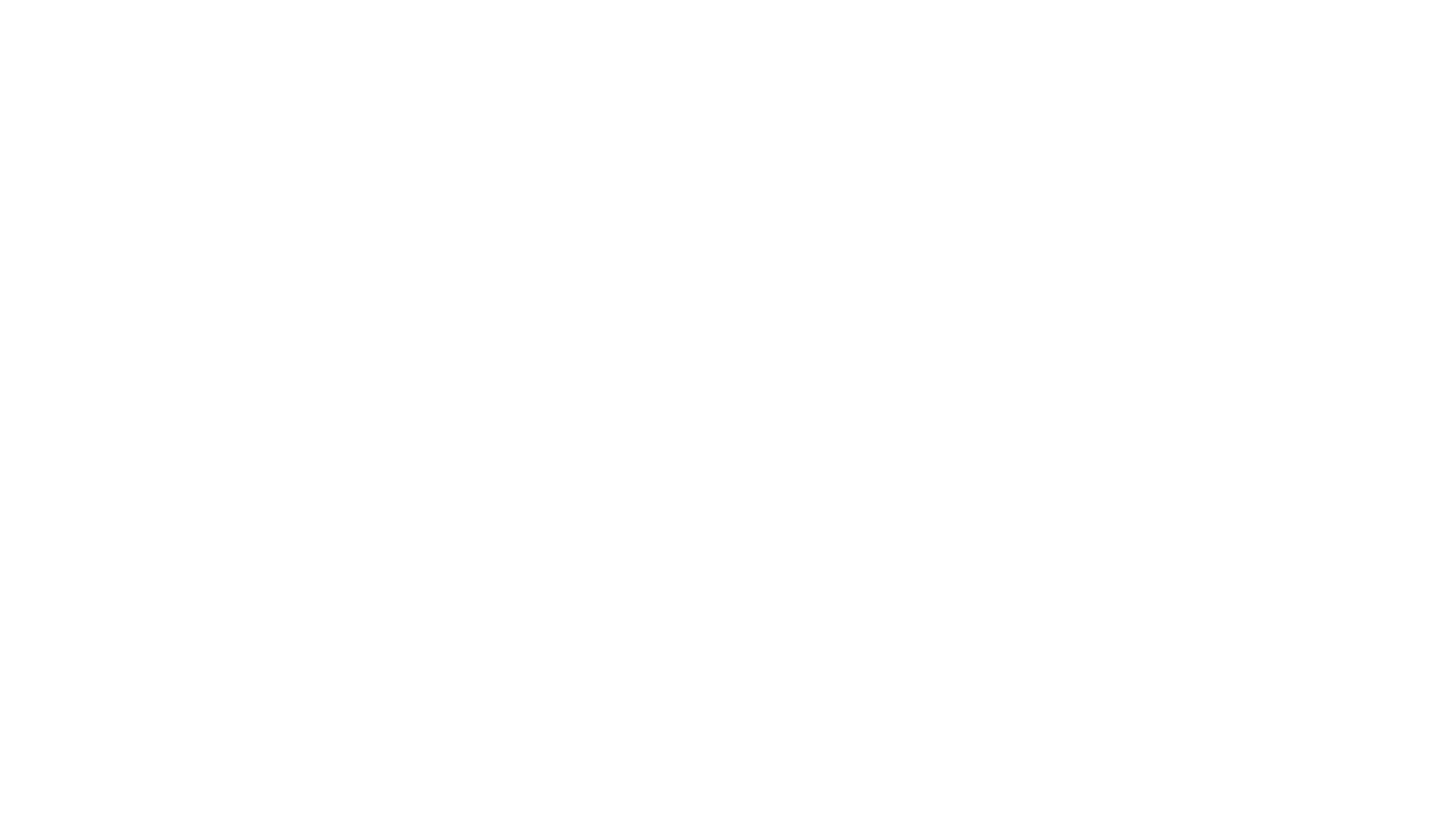 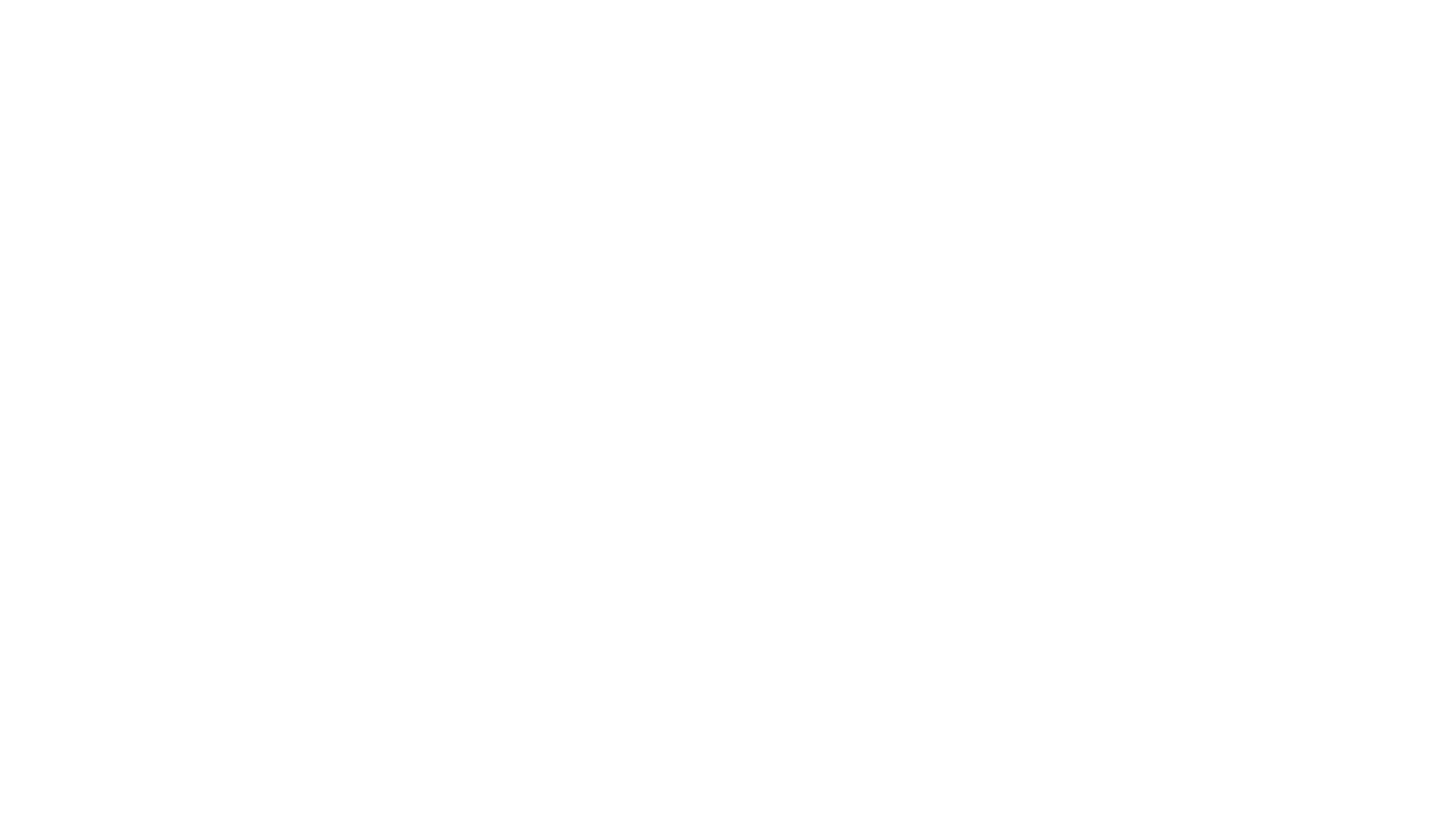 False visibility
Creates inverse of visibility
“No visibility” is visible till intersects obstruction
Capable of deriving false visibility areas
False visibility
Origin Point
Visible Obstruction
False visibility
[Speaker Notes: Pink is “no Visibility”
Green is visible obstruction
Caution must be used at this point in the analysis because of the completed visibility field that the Visibility Tool’s results have concluded. The Visibility Tool analysis will not predict a straight-line view regarding the obstructions.  The obstructions realistically will block communications to the control point (origin point) but will be un-obstructed according to the Visibility Tool Analysis.]
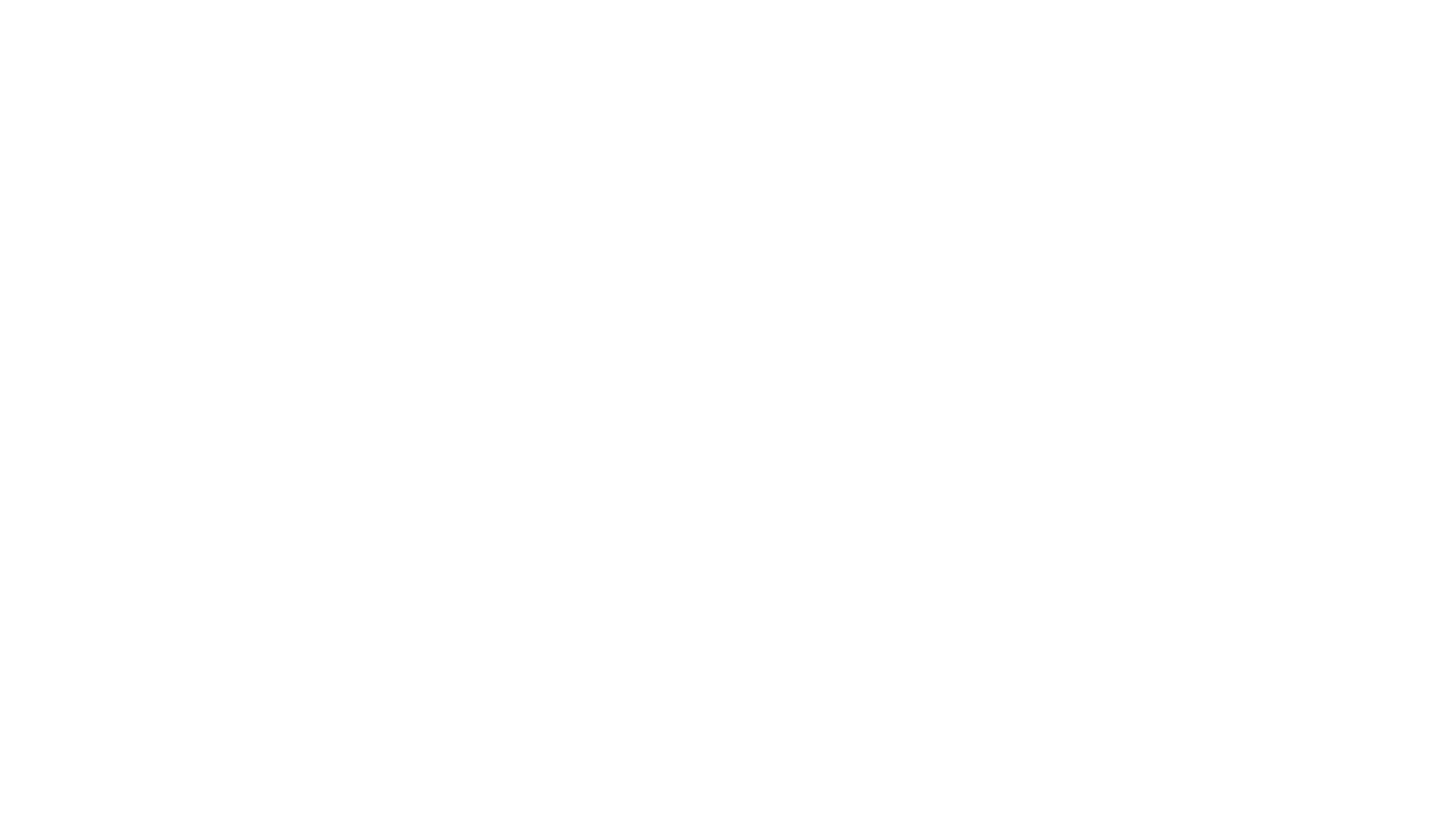 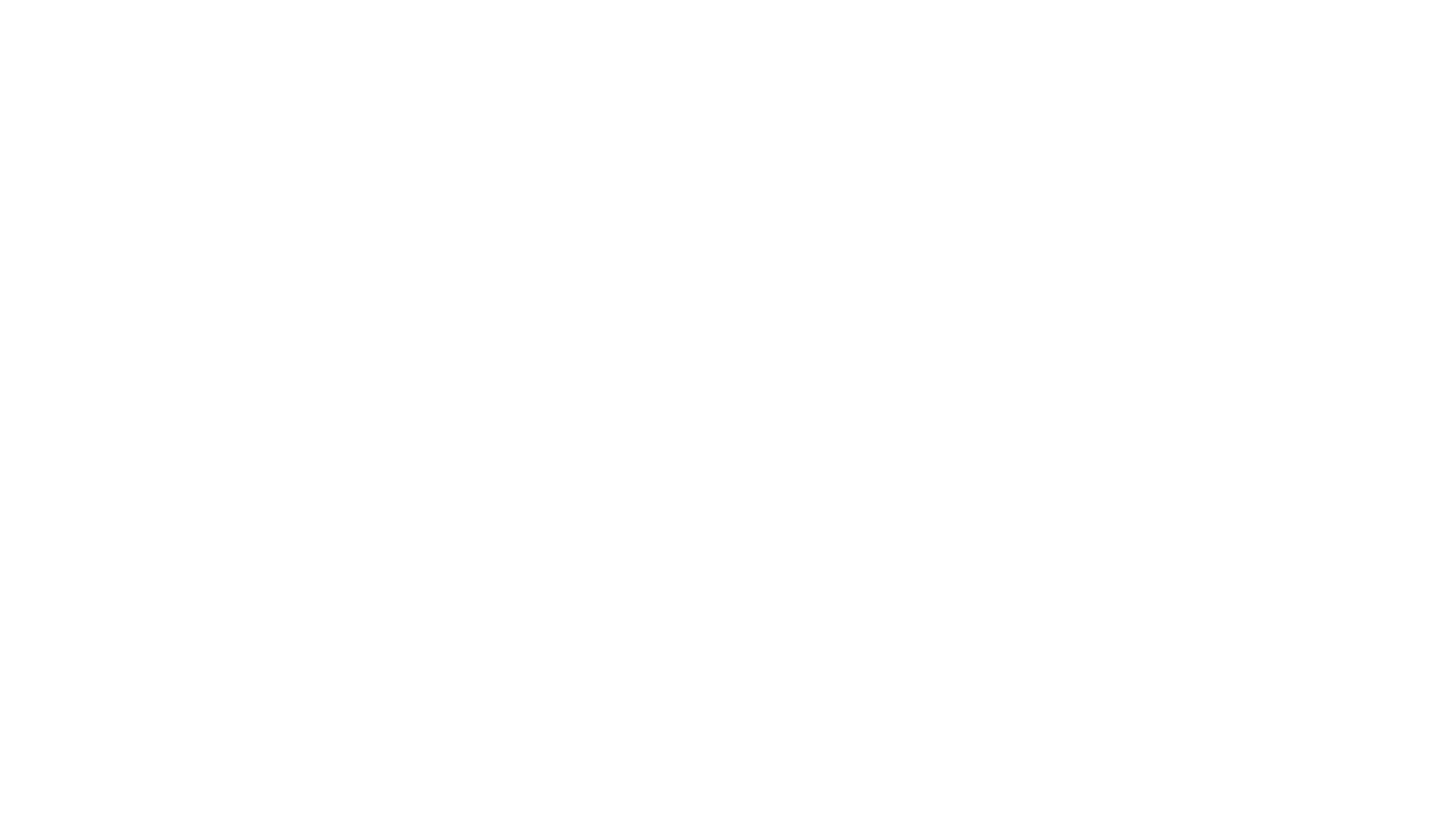 Creating the Visibility corridor step 1 Overview
Draw line from origin point to obstruction “face”
360 degree radius from origin point
Lines drawn to right angles and intersections of obstruction “face”
Obstruction Face
Origin Point
Close Up Area
[Speaker Notes: In conjunction with drawing the lines to the right angles of the obstruction “face”, the lines must be limited to the point where the lines either intersect another obstruction closest to the origin point or are drawn to the extent of the range of the UAV. The extent of the lines being created quantitatively, is directly related to the precision and accuracy of the elevation data being processed.]
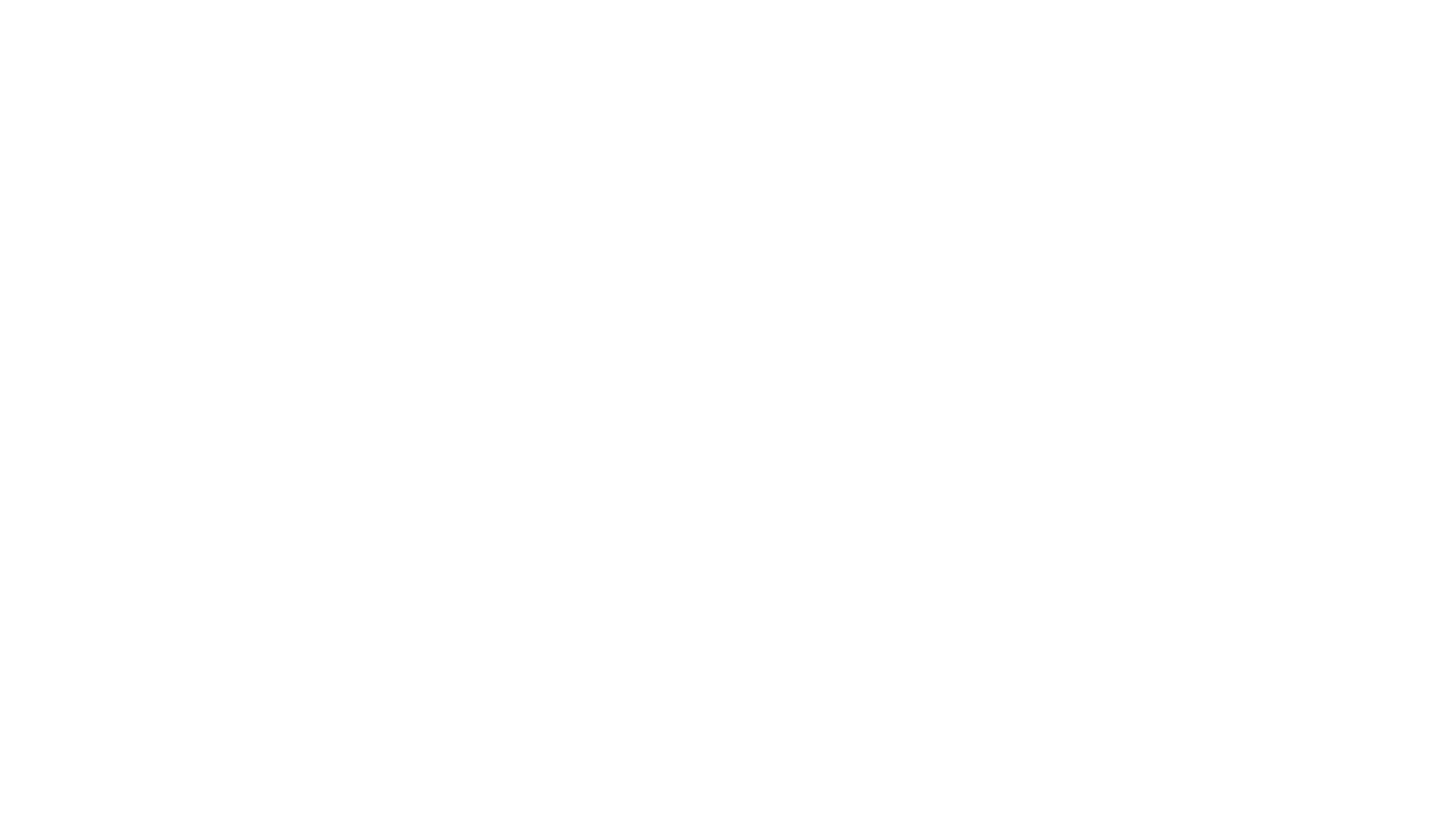 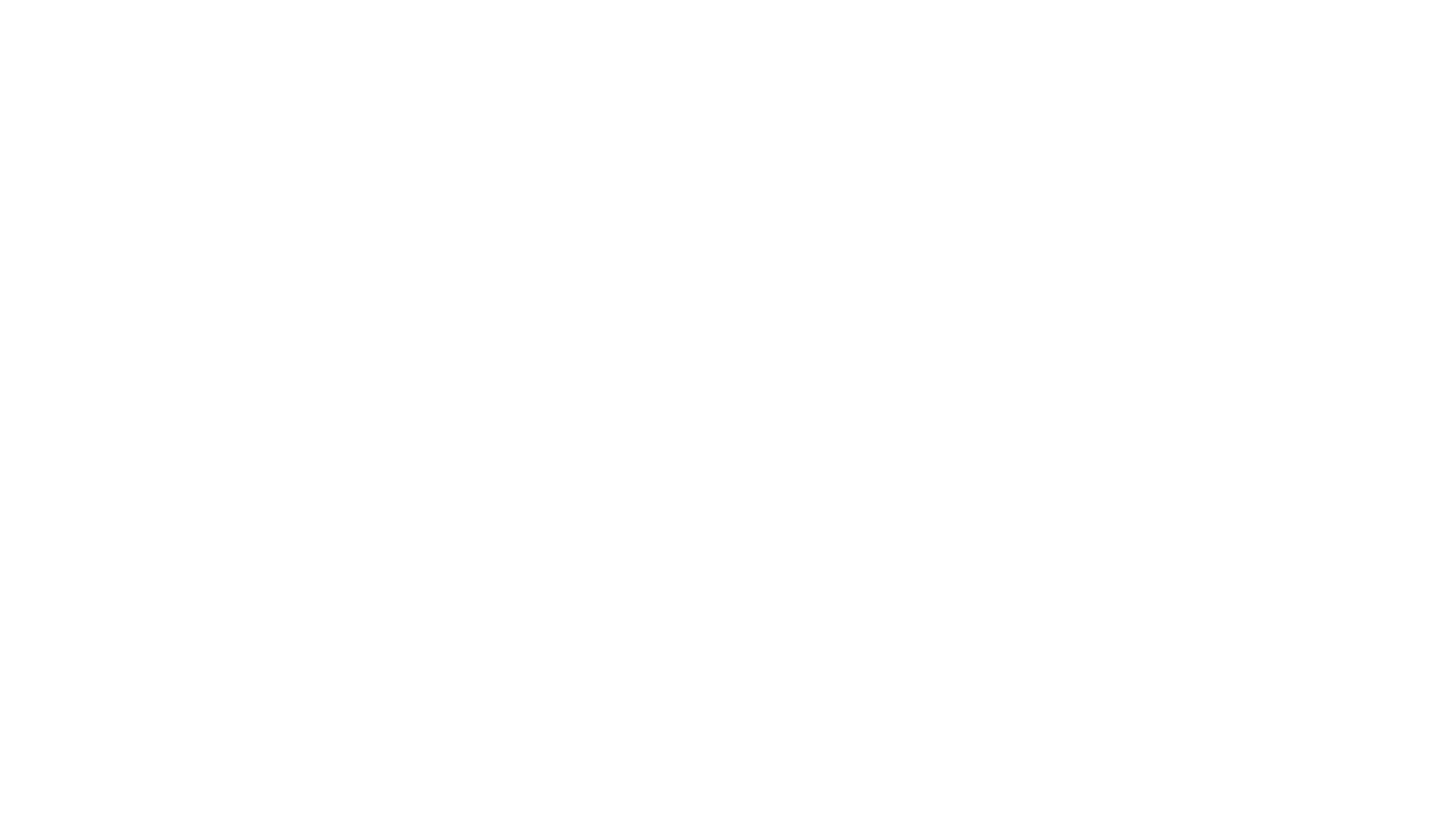 Creating the visibility corridor step 1.1Close up
Drawn to right angle of Visible area derived by Visibility Analysis Tool
Drawn to intersection of Visible area
Drawn to extent of range \ radius of UAV
Right Angle
Intersection
Points
Radius extent of UAV
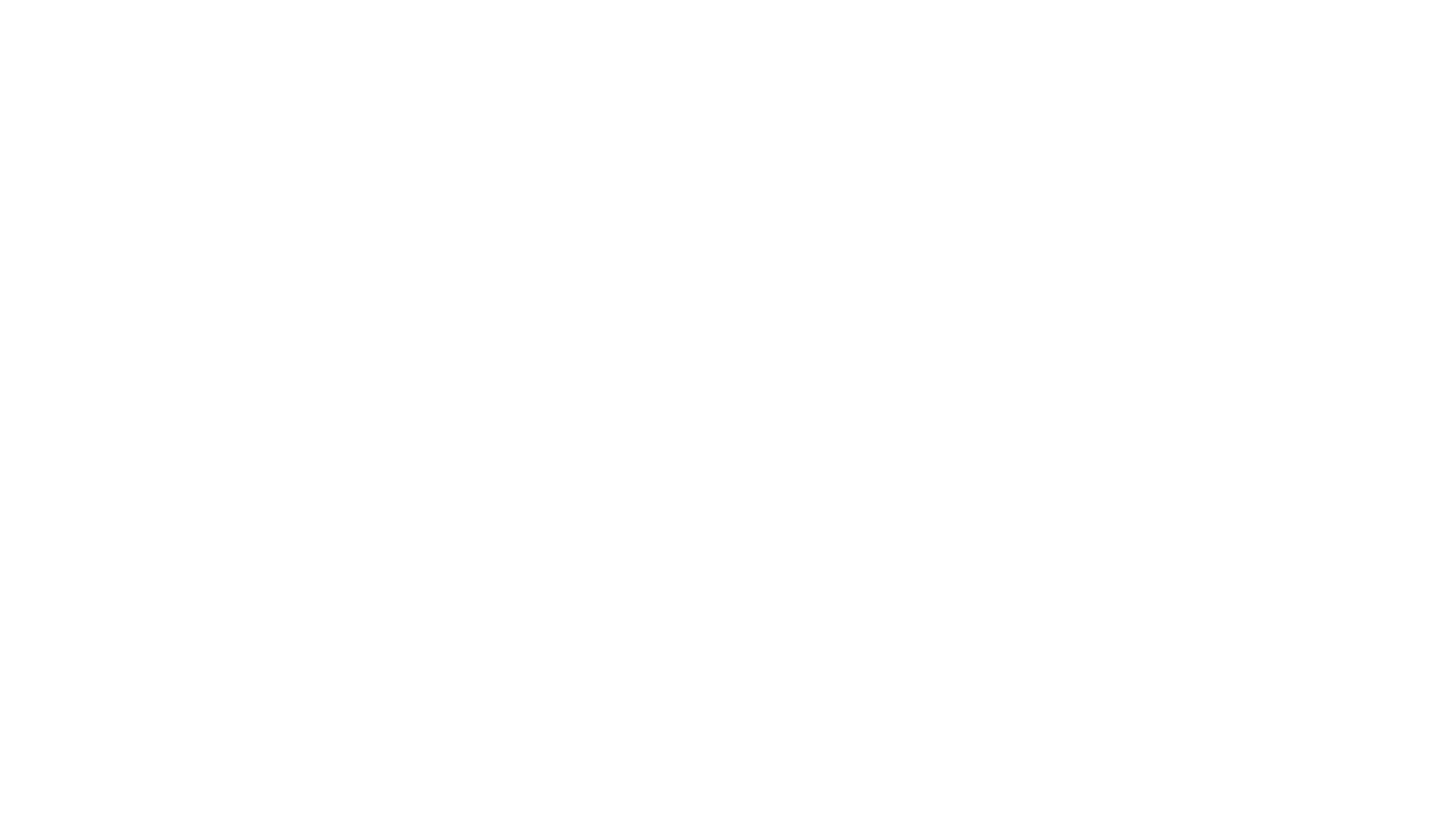 Creating the Visibility corridor step 2
Points added to line end points
Missing lines can be corrected using additional point
Can be used as a QC \ QA for lines
[Speaker Notes: Secondly, after the lines have been drawn, points must be drawn at the end points of each line.  This is completed by also using the Create Feature tool in ArcGIS.  This process will also provide a quality control.  The quality control comes in the form of deriving a more accurate right-angle line plot and/or intersection of the lines to the obstruction “face”.  Any deviance or miscalculated line can be corrected by placing a more accurate point at  the x, y coordinate of the line endpoint.]
Creating the Visibility Corridor step 3
Polygon is created manually by snapping to points in clockwise direction
Polygon is the “Visibility Corridor”
[Speaker Notes: A manual Create Feature drawing function is used to derive a single polygon by connecting the points that were drawn at the intersection of the polylines and continued onto the “face” of the obstruction profile in a 360-degree radius.

This final shapefile (polygon) is the “visibility corridor” in which the UAV will have direct communication with the command and control site/beacon based on a static site of origin, elevation data, static altitude and radius, and Line of Site Tool analysis in ArcGIS. (See Results and Discussion Section) Finally, the points must be connected to create a “visibility corridor”.]
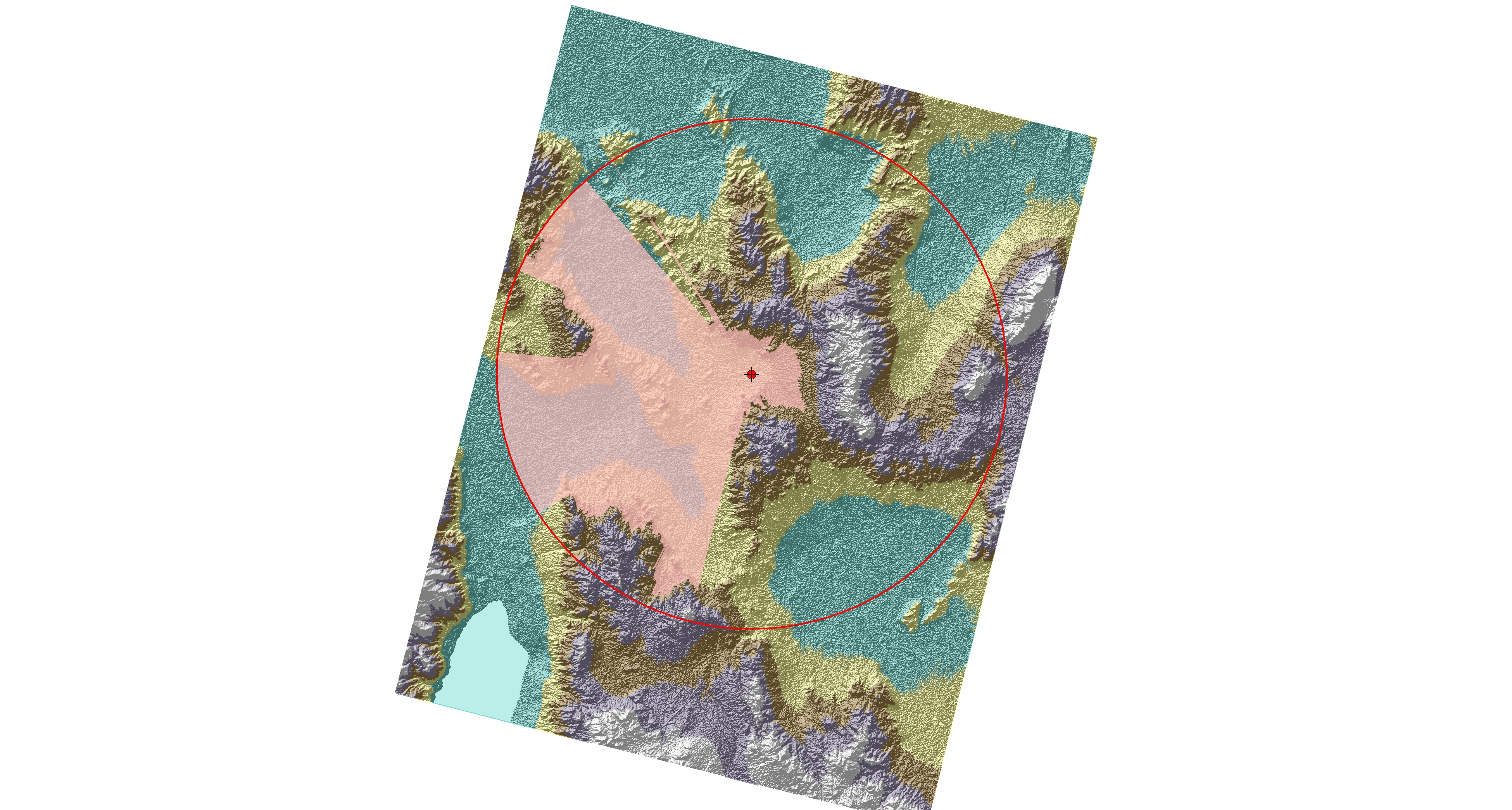 results
Desert terrain utility of concept
30 percent visibility within 27 kilometers
1515 points manually plotted
Manually intensive
[Speaker Notes: The Desert scenario for the creation of the visibility corridor was the most robust in results.  The desert terrain elevation resembles a more mountainous terrain due to the difference in elevation from 1115 meters to 2634 meters.  The Visibility Analysis Tool for this scenario demonstrated the utility in creating the “visibility corridor” to maintain communication capabilities.  Multiple areas of relief were noted in this scenario and the deriving of a “visibility corridor” for a UAV’s was manually intensive.  The EB Sensefly “visibility corridor” polygon was created by plotting 1515 points. After the creation of the polygon the visibility percentage was created by dividing the area of the “visibility corridor” (737.06 Km2) by the area of the range (2434.80 Km2) for a percentage of 30.

In terms of the results for creating a “visibility corridor” for mountain, plains, swamp, and desert scenarios, the use of the ESRI Visibility Analysis Tool is a practical foundational tool.  The use of the tool in areas of high relief is notably effective based on the capability to control the angles of visibility analysis, the range of the visibility, and the location of the origin point.]
Summary And Conclusions
Defined Inverse Azimuthal Viewshed (Visibility Corridor)
Created methodology for Inverse Azimuthal Viewshed
Positive utility of Inverse Azimuthal Viewshed
[Speaker Notes: The Desert scenario for the creation of the visibility corridor was the most robust in results.  The desert terrain elevation resembles a more mountainous terrain due to the difference in elevation from 1115 meters to 2634 meters.  The Visibility Analysis Tool for this scenario demonstrated the utility in creating the “visibility corridor” to maintain communication capabilities.  Multiple areas of relief were noted in this scenario and the deriving of a “visibility corridor” for a UAV’s was manually intensive.  The EB Sensefly “visibility corridor” polygon was created by plotting 1515 points. After the creation of the polygon the visibility percentage was created by dividing the area of the “visibility corridor” (737.06 Km2) by the area of the range (2434.80 Km2) for a percentage of 30.

In terms of the results for creating a “visibility corridor” for mountain, plains, swamp, and desert scenarios, the use of the ESRI Visibility Analysis Tool is a practical foundational tool.  The use of the tool in areas of high relief is notably effective based on the capability to control the angles of visibility analysis, the range of the visibility, and the location of the origin point.]
Future considerations
Script and Model creation
Use more precise elevation data
Use of grid for flight path
[Speaker Notes: The next steps forward in the development of the “visibility corridor” application using the Spatial Analyst Visibility Analysis Tool is to eliminate the inefficient drawing time of intersecting lines to the elevation face, manual placement of points at the endpoints of each line, and the drawing of the polygon itself through a model or Python script.  In addition, the use of a grid or graticule could be useful in the creation of flight plans within the “visibility corridor” utilizing x, y, and z coordinates to avoid communication disruptions.  

In addition, the level of elevation data will create more accurate results.  Commercially available LiDAR will increase the accuracy and precision of the “visibility corridor” within the parameters mentioned in this project.  With more processing power and storage capacity, tiles of LiDAR elevation data could be ingested for a more precise final project.]
references
ESRI, ArcMap10.4.2, 1996-2018
Federal Aviation Administration. Summary of Small Unmanned Aircraft Rule (Part 107), 21 June 2016. https://www.faa.gov/uas/media/Part_107_Summary.pdf. Accessed 26 January 2019.
GIDAT, ASTER, http://www.gisat.cz/content/en/products/digital-elevation-model/aster-gdem, Accessed 01 January 2019.
Google, Pythagoras’s Theorem Angle Calculator, http://analyzemath.com\geometry-calculators\right-triangle-calculator, Accessed on 20 January 2019.
U.S. Department of the Interior, U.S. Geological Survey, ASTER Global DEM, Version 2, NASA EOSDIS Land Processes DAAC, USGS Earth Resources Observation and Science (EROS) Center, Sioux Falls, South Dakota (https://lpdaac.usgs.gov), accessed 26 JAN 2019, at http:// dx.doi.org/ Desert https://gdex.cr.usgs.gov/geoportal_data_cache/20190126210039_238536868.tif